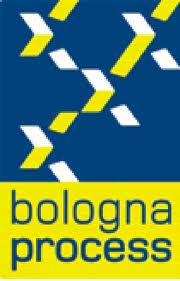 Причины возникновения и основные этапы Болонского процесса, его принципы
Подготовила 
магистрантка Петрова М.В.
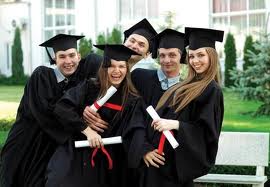 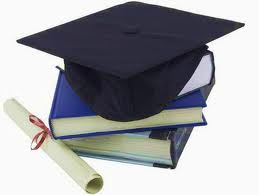 Причины возникновения Болонского процесса
Высшее образование все в большей мере подвержено влиянию новых императивов в экономическом развитии, задаваемых глобализацией.
Изменяются  функции  государства  в  области  образования.  Многие страны  осуществляют  политику  дерегулирования,  передавая  самим учреждениям высшего образования больше прав и полномочий. Это приводит к проявлению более  акцентированного  рыночного  подхода  в  образовании  в целом.  Рост  конкуренции  и  относительное  сокращение  бюджетного финансирования  являются  сильными  мотивами  для  вузов  к  проявлению активности  за  пределами  национальных  границ.
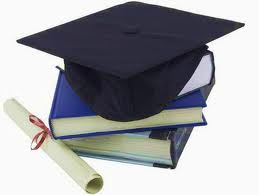 Причины возникновения Болонского процесса
Возрастающая  роль информационных  технологий  способствует  усилению  этого  процесса.
Дальнейшая либерализация мировой  торговли приводит к включению сектора образования  в  международное  правовое  регулирование  с  позиции предоставления  транснациональных  услуг.
Происходит  изменение  возрастной  структуры  студентов  в  сторону дальнейшего  повзросления  в  условиях  перехода  к  информационному обществу, открывающему просторы для реализации концепции пожизненного обучения.
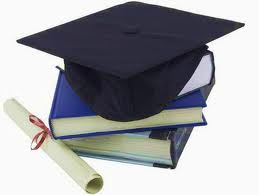 Причины возникновения Болонского процесса
Указанные причины вызвали к жизни  диверсификацию систем высшего образования  в  Европе  и  во  всем  мире.  Наряду  с  традиционными университетами  появилось  множество  учреждений  нового  типа —  открытых университетов,  технических  институтов,  предлагающих  короткие  программы, колледжей,  политехникумов,  центров  дистанционного  обучения,  что  создало новые  возможности  для  удовлетворения  растущего  общественного  спроса.
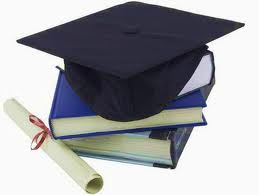 Основные этапы Болонского процесса
Принятие системы сопоставимых степеней, в том числе, через внедрение приложения к диплому для обеспечения возможности трудоустройства европейских граждан и повышения международной конкурентоспособности европейской системы высшего образования.
Введение двухциклового обучения: предварительного (undergraduate) и выпускного (graduate). Первый цикл длится не менее трех лет. Второй должен вести к получению степени магистра или степени доктора.
Внедрение европейской системы перезачета зачетных единиц трудоемкости для поддержки крупномасштабной студенческой мобильности (система кредитов). Она также обеспечивает право выбора студентом изучаемых дисциплин. За основу предлагается принять ECTS (European Credit Transfer System), сделав её накопительной системой, способной работать в рамках концепции «обучение в течение всей жизни».
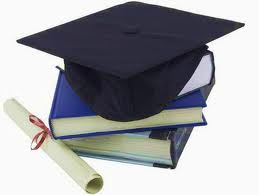 Основные этапы Болонского процесса
Существенное развитие мобильности учащихся (на базе выполнения двух предыдущих пунктов). Расширение мобильности преподавательского и иного персонала путем зачета периода времени, затраченного ими на работу в европейском регионе. Установление стандартов транснационального образования.
Содействие европейскому сотрудничеству в обеспечении качества с целью разработки сопоставимых критериев и методологий
Внедрение внутривузовских систем контроля качества образования и привлечение к внешней оценке деятельности вузов студентов и работодателей
Содействие необходимым европейским воззрениям в высшем образовании, особенно в области развития учебных планов, межинституционального сотрудничества, схем мобильности и совместных программ обучения, практической подготовки и проведения научных исследований.
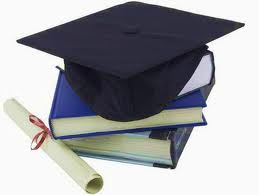 Принципы Болонского процесса
прозрачность  европейских систем  высшего  образования;  
сопоставимость  дипломов  и  степеней (введение двухциклового высшего образования (бакалавриат + магистратура), далее  – докторантура и разработке общего подхода к контролю качества образования)